SOLUSI PESANTREN WAKAFDI ERA PANDEMI
Oleh: Daniar
Pimpinan Ponpes Wakaf Trubus Iman Kaltim dan Dosen ICAST UNIDA Gontor
ASAS MANFAAT WAKAF
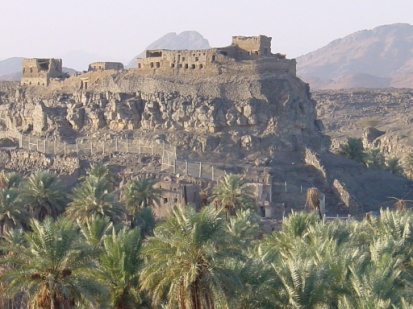 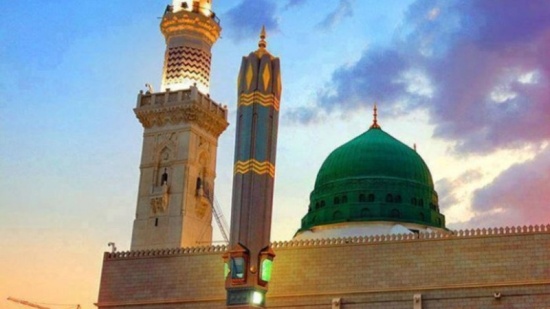 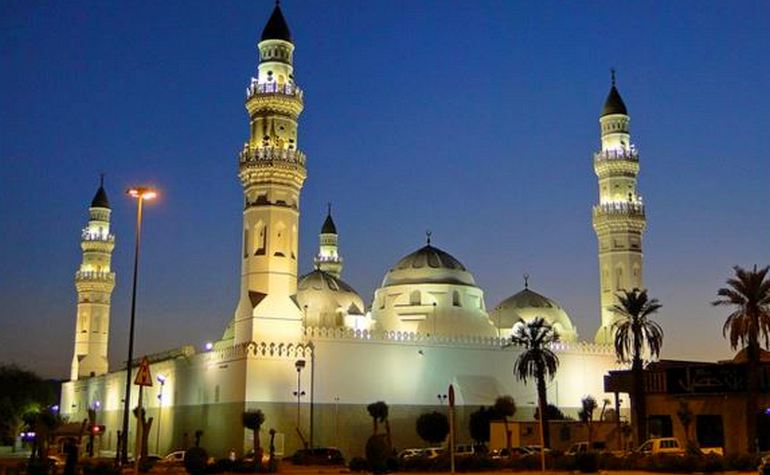 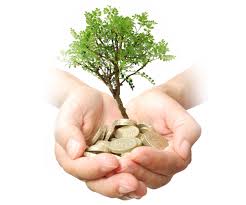 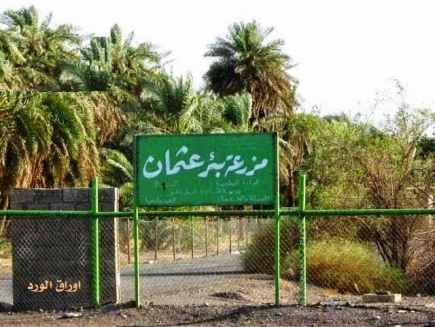 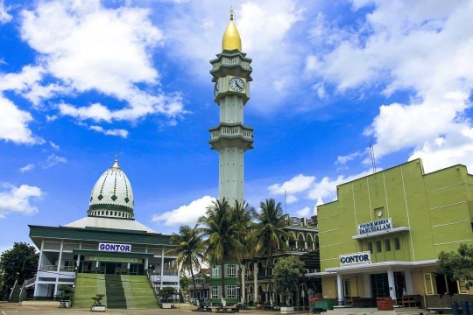 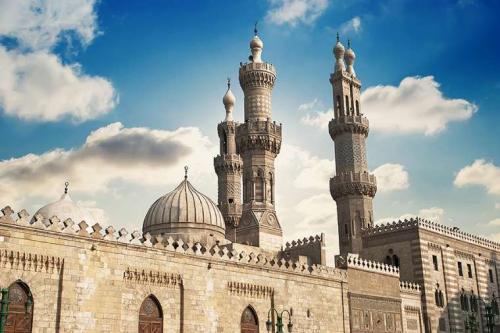 [Speaker Notes: Sumur Raumah, Tanah Khaibar, Masjid Quba, Masjid Nabawi, Universitas Al Azhar, Ali Imran (92), Gontor 1926]
LAHAN ASET WAKAF
JENIS WAKAF
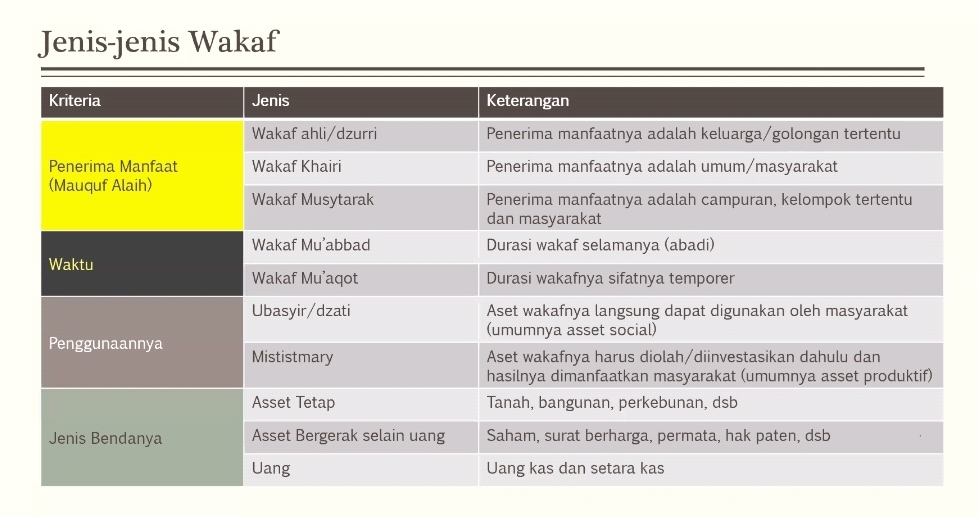 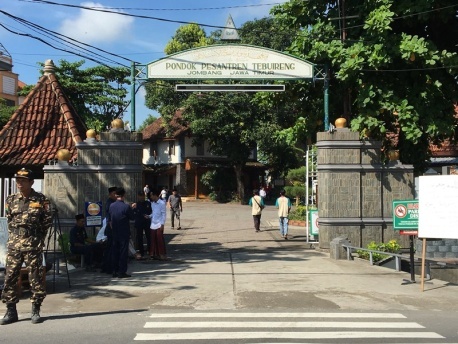 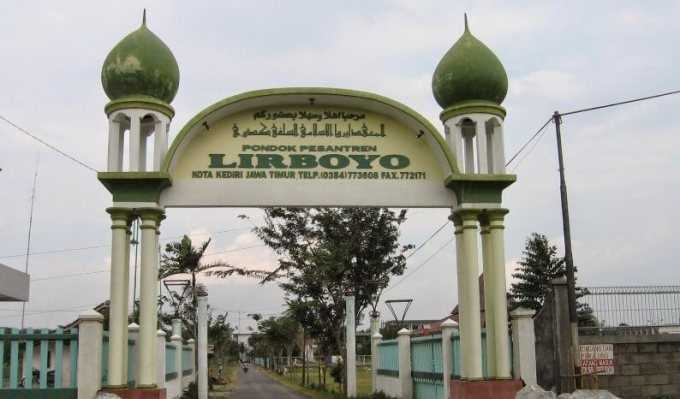 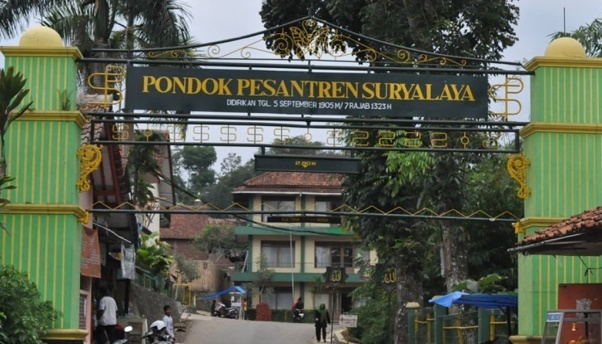 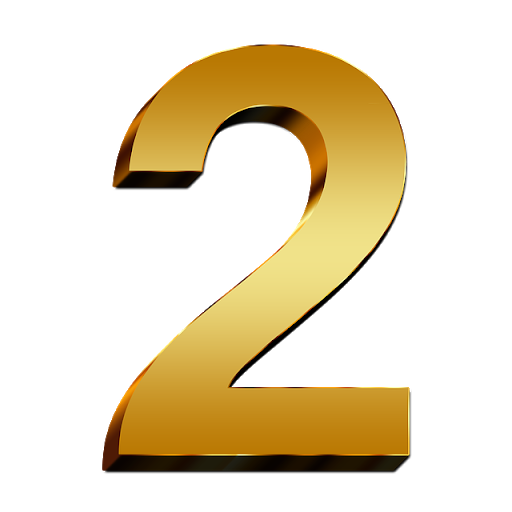 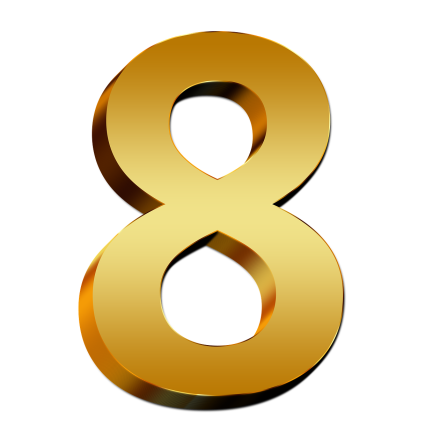 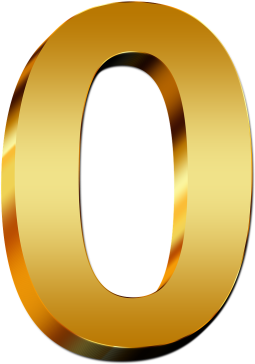 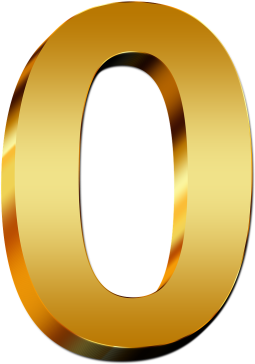 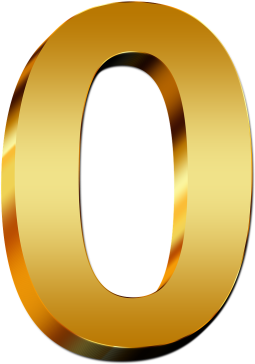 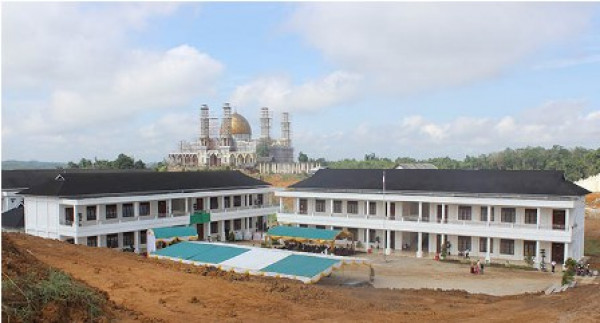 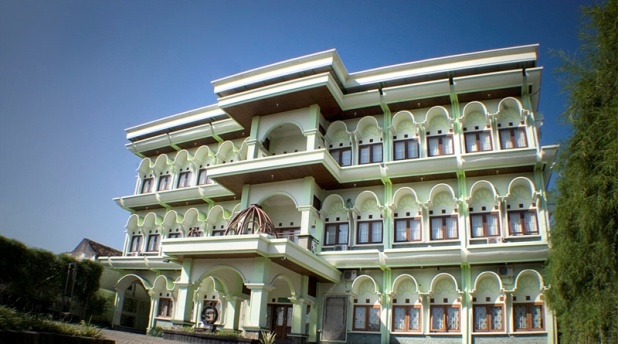 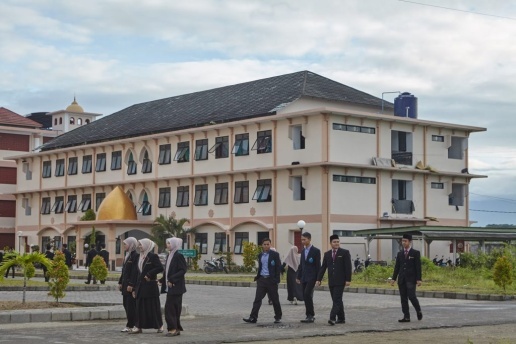 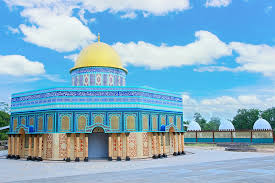 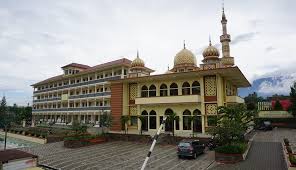 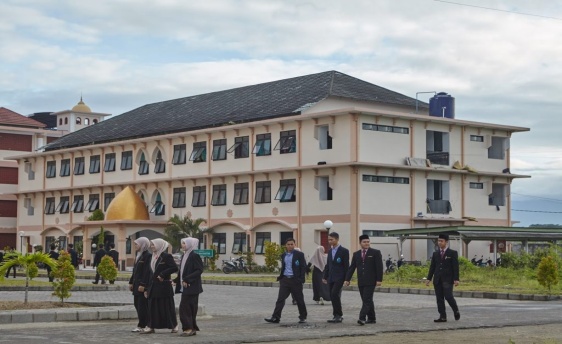 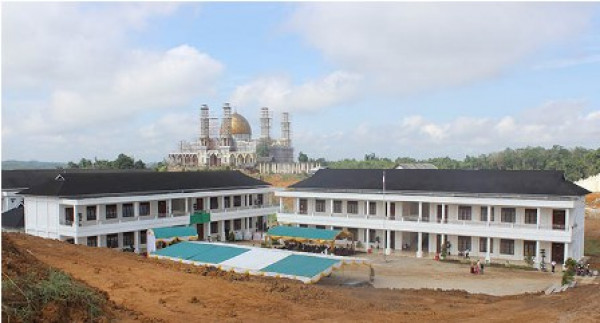 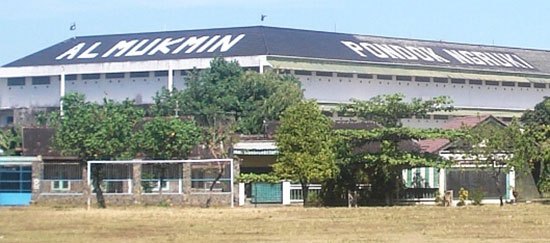 14 JUTA 
SANTRI DAN SANTRIWATI
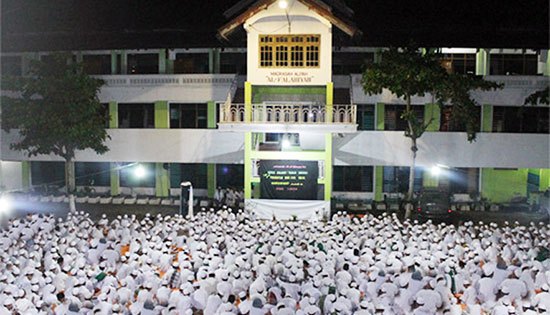 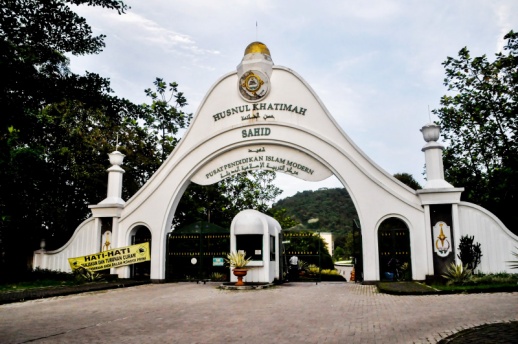 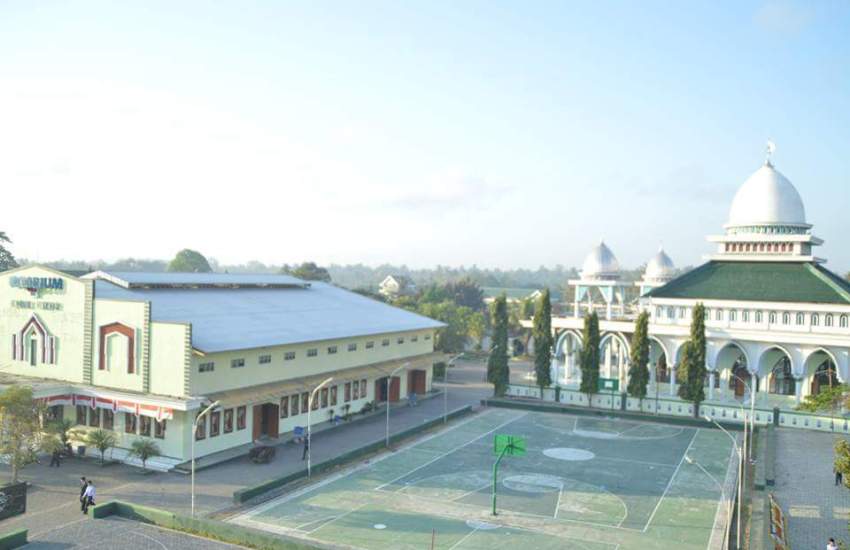 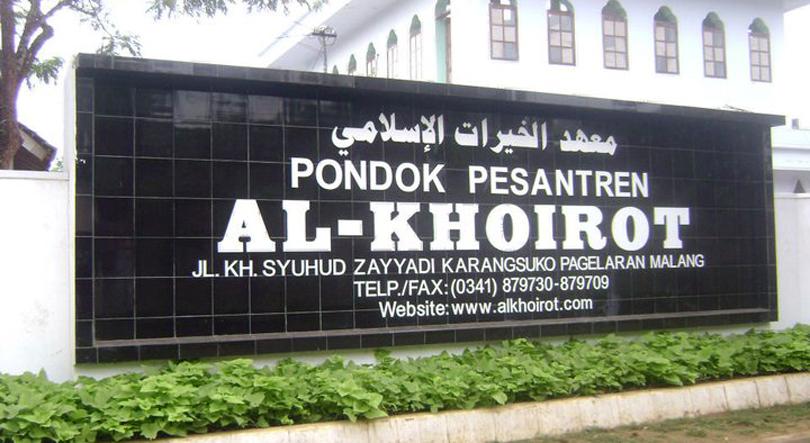 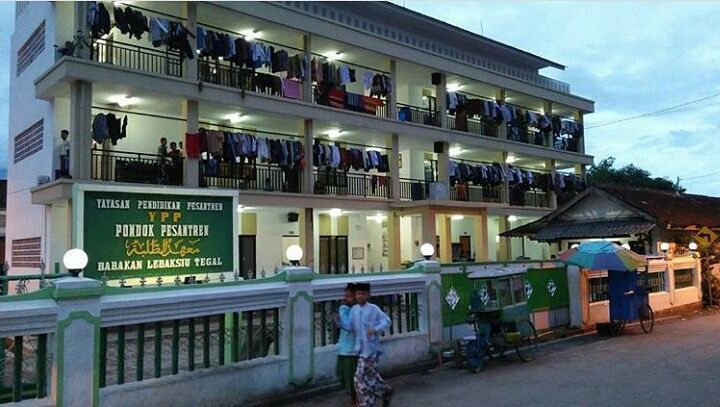 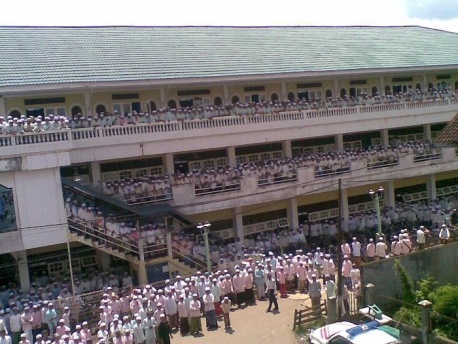 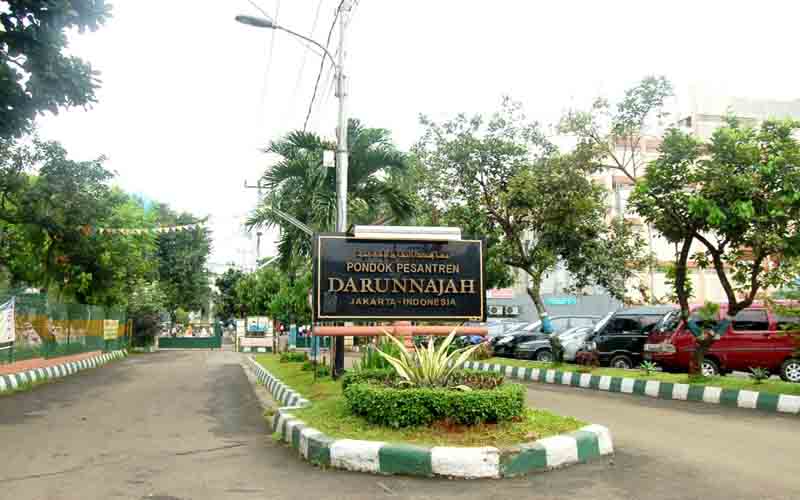 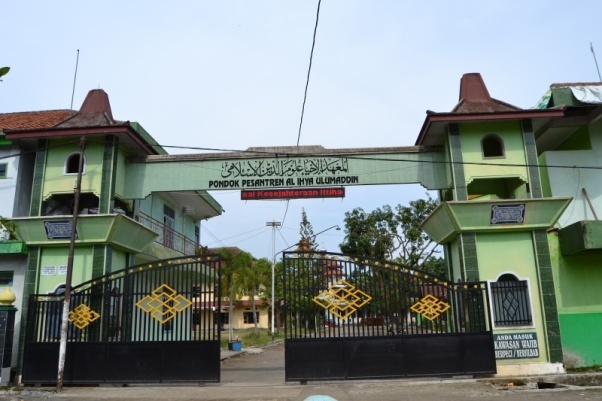 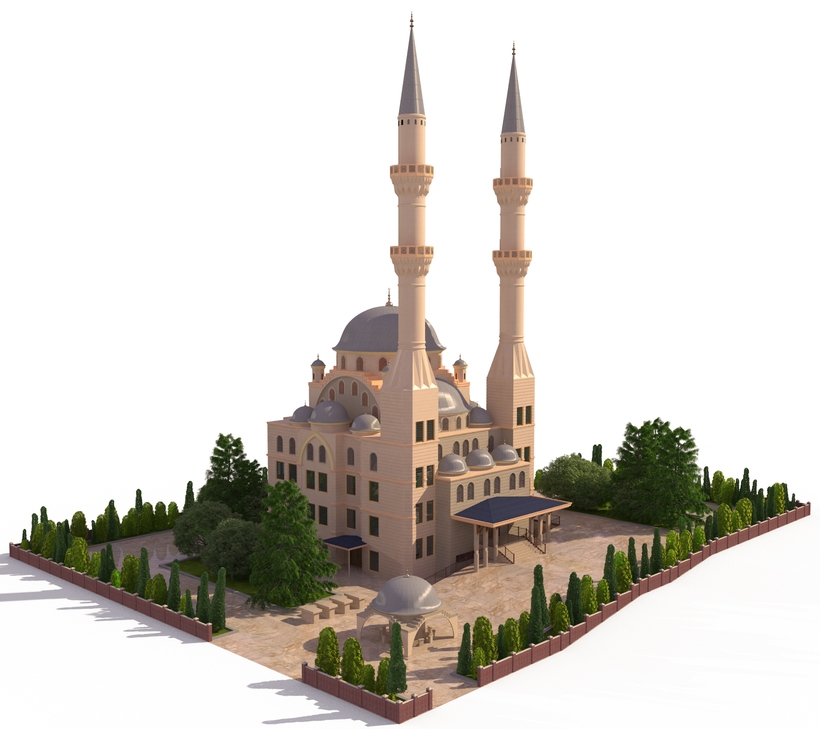 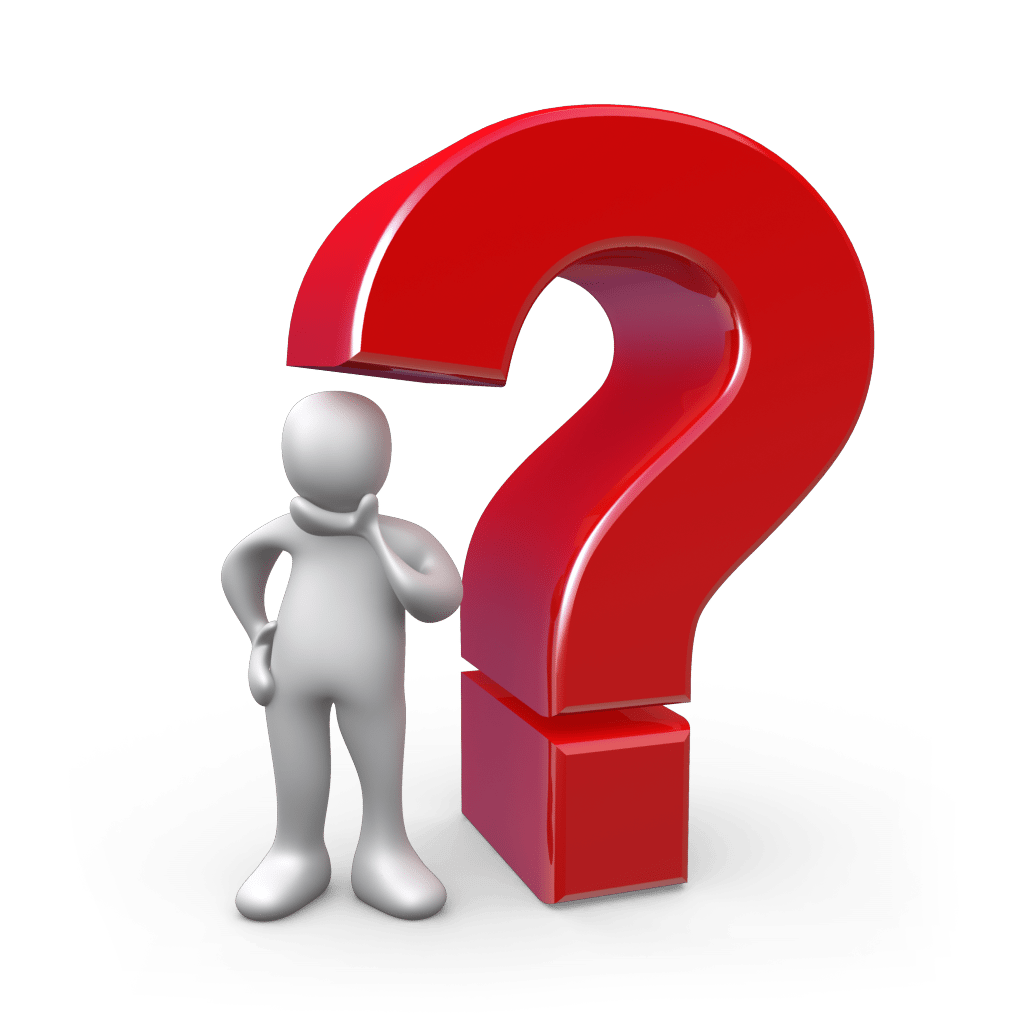 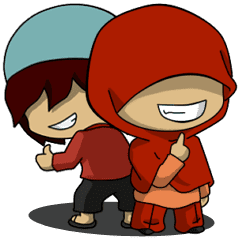 PASAR
[Speaker Notes: Modal atau dana setelah Pasar (captive market, ekonomi proteksi)
Mengenal Pasar, Mengetahui Kebutuhan Pasar, Mengetahui cara mengisi kebutuhan pasar, tahu bagaimana menguasai pasar,
Dana dibutuhkan namun mudah didapatkan]
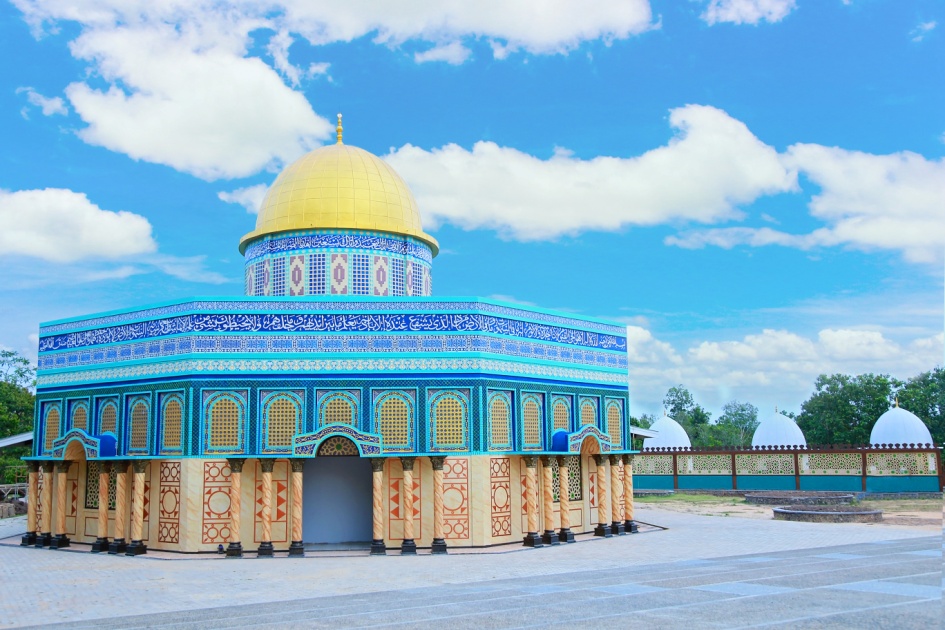 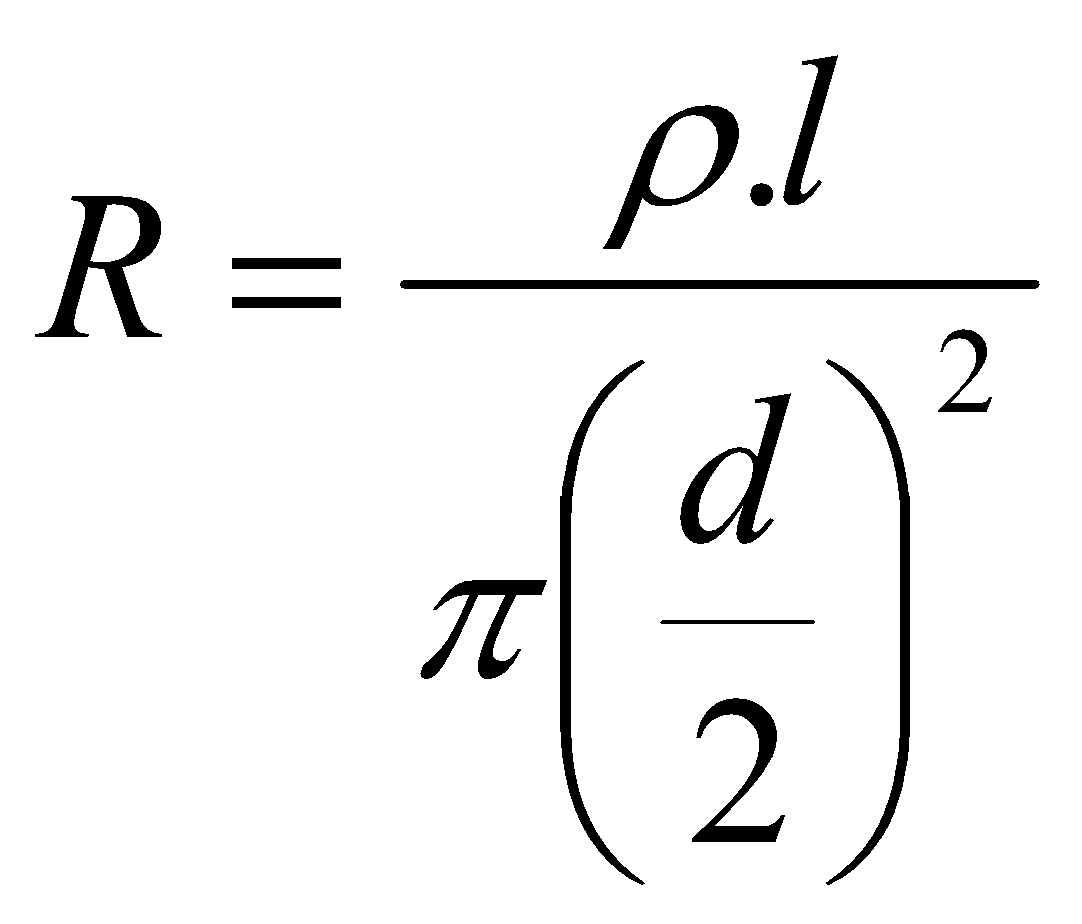 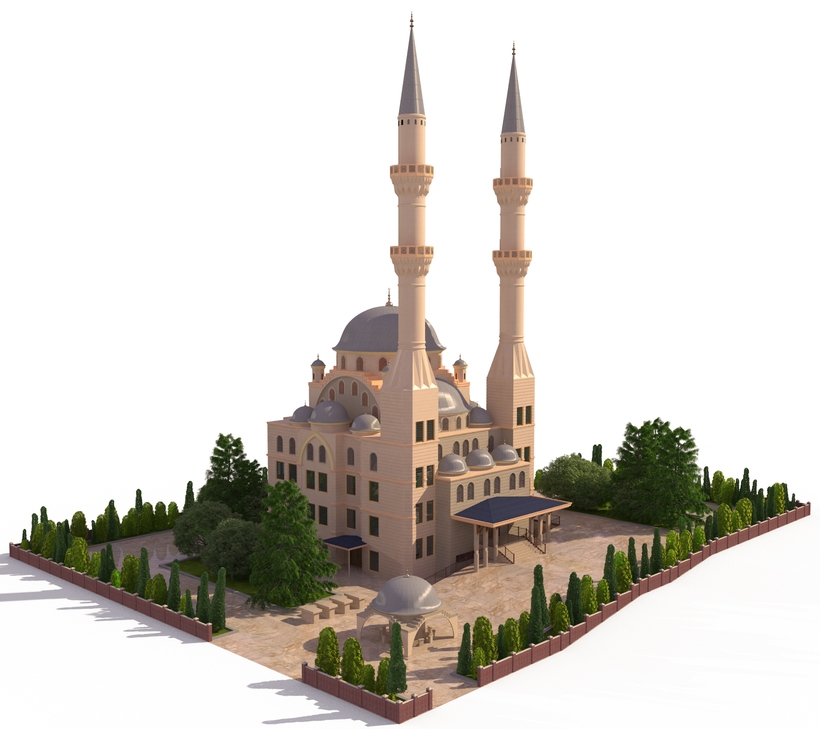 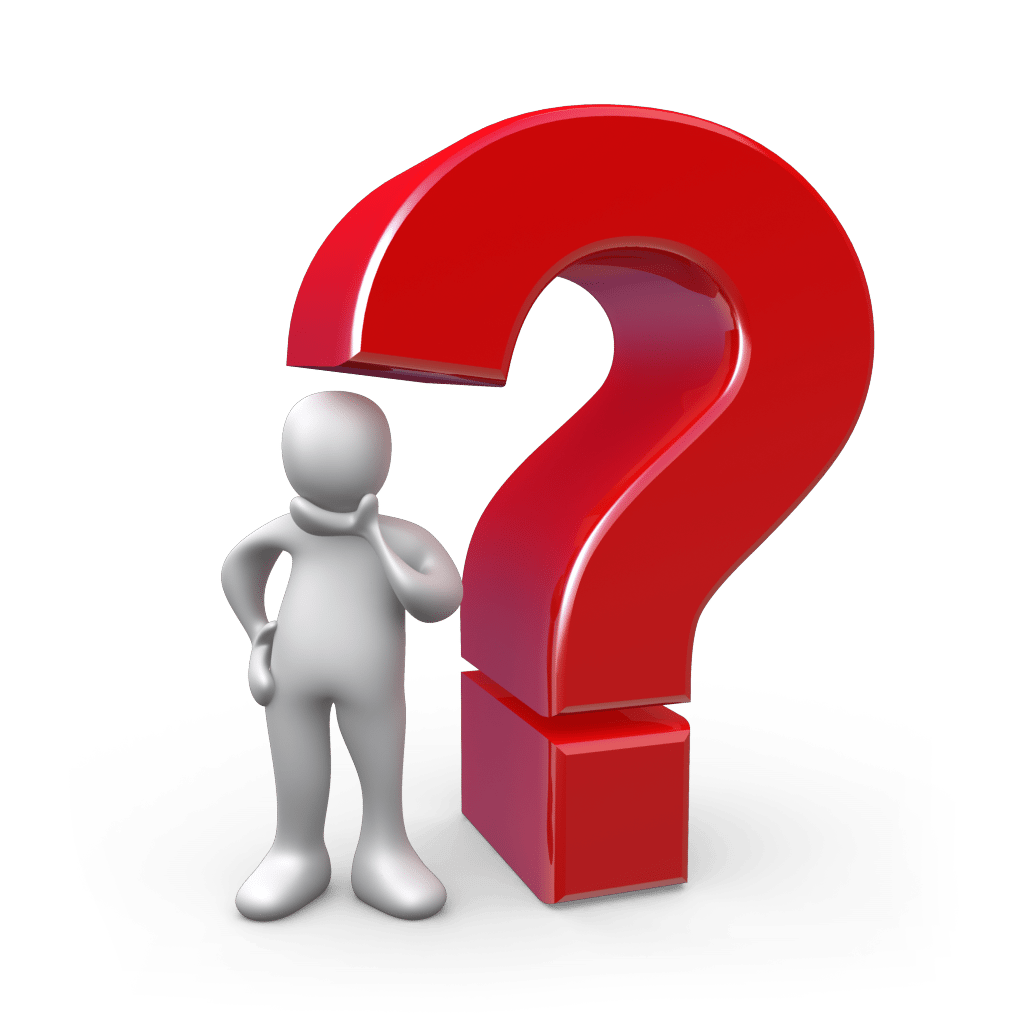 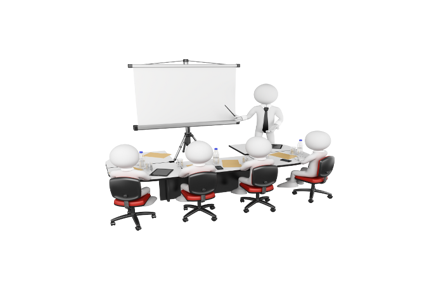 SDM
[Speaker Notes: Modal atau dana setelah Pasar (captive market, ekonomi proteksi)
Mengenal Pasar, Mengetahui Kebutuhan Pasar, Mengetahui cara mengisi kebutuhan pasar, tahu bagaimana menguasai pasar,
Dana dibutuhkan namun mudah didapatkan]
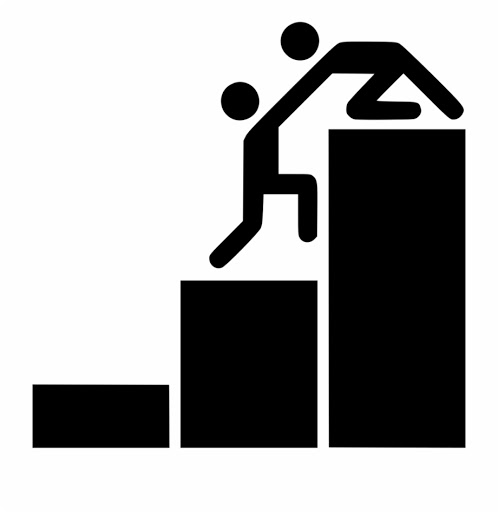 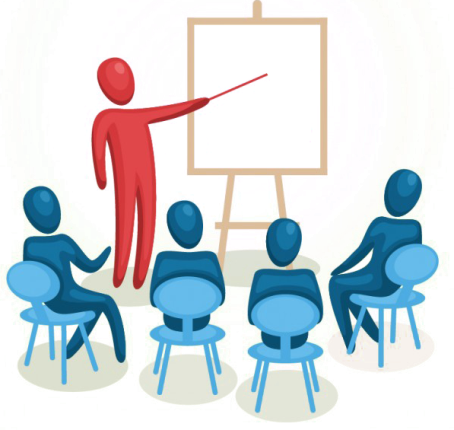 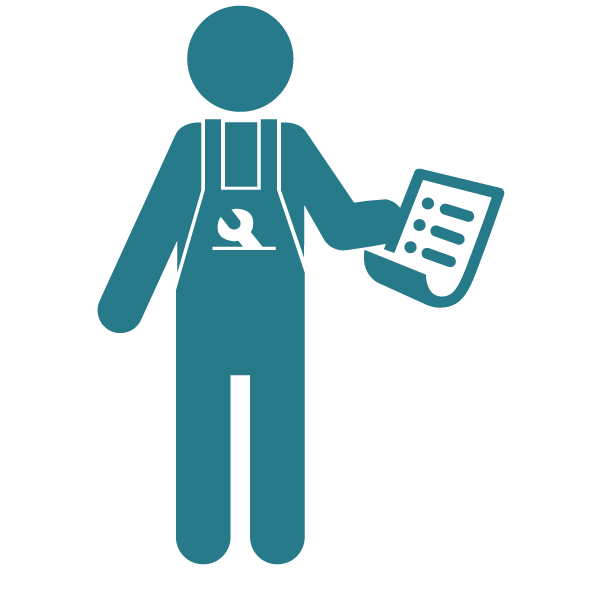 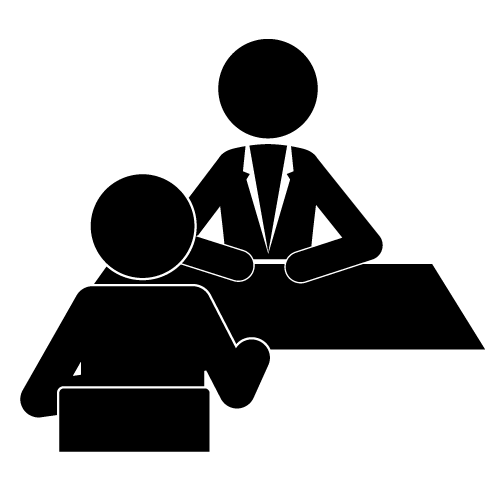 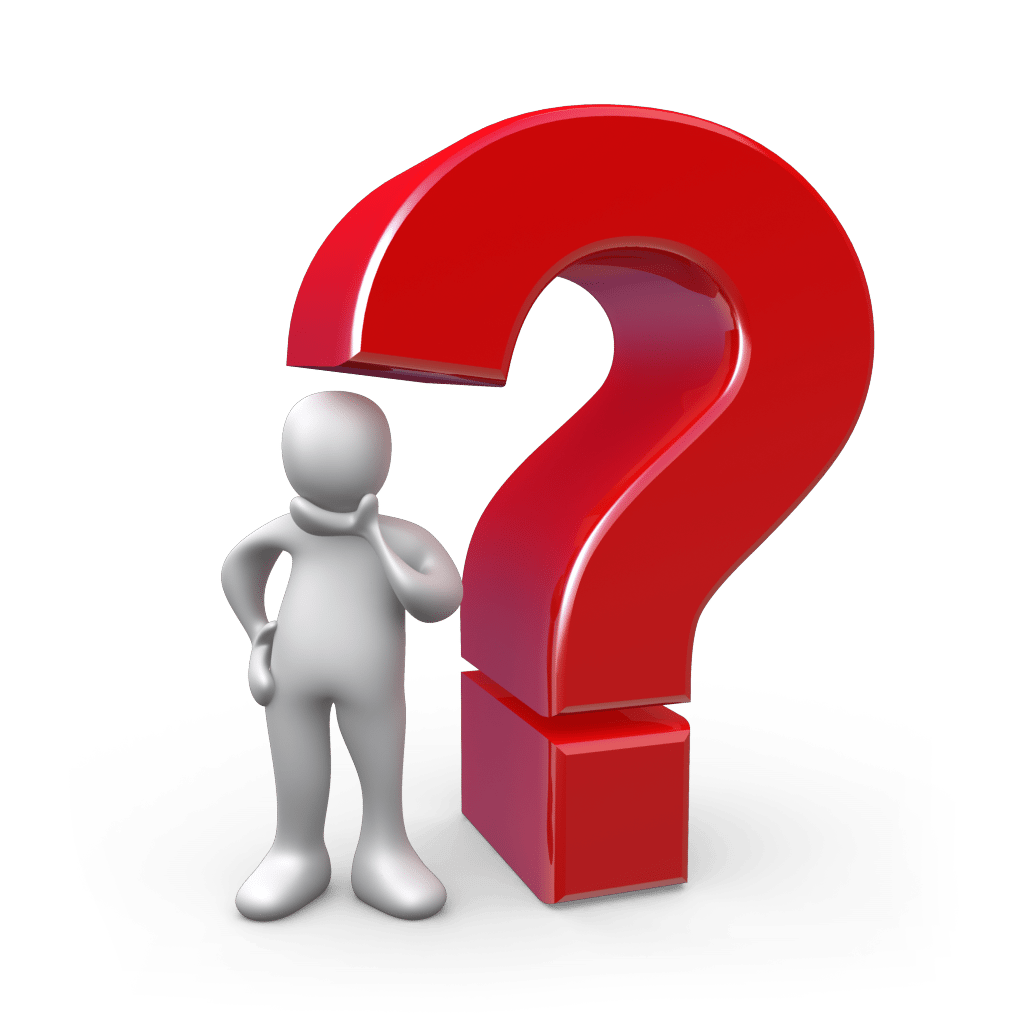 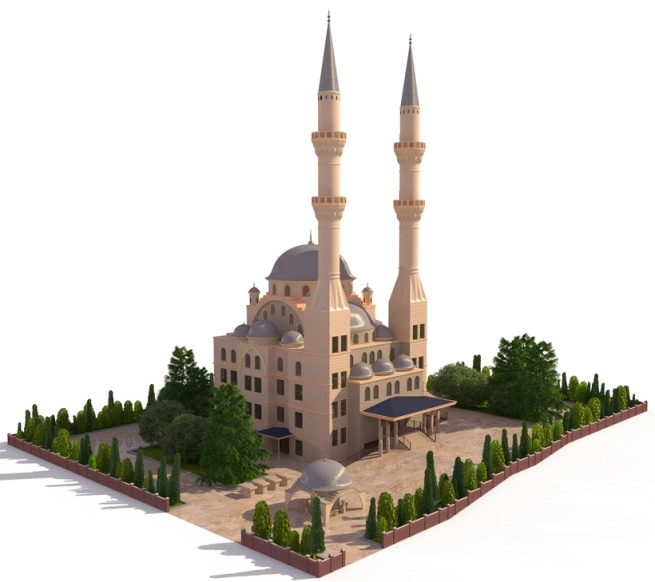 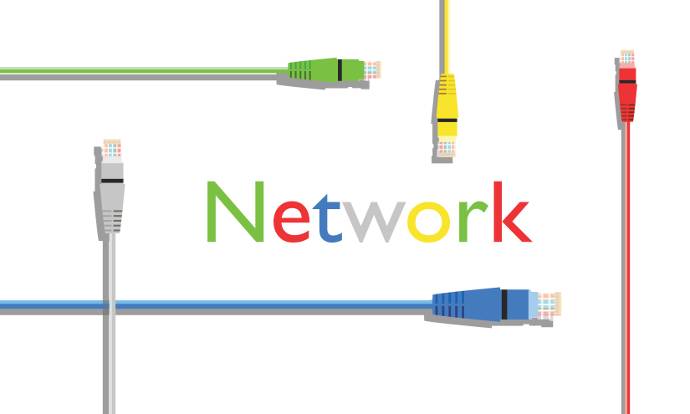 TERIMAKASIH